English: First Additional Language
NQF 2
Listen and speak tointeract with others
Module 5
Overview
Conversations, discussions and dialogues
Listening and speaking in groups
Non-verbal communication
Strategies
Pairs
Small groups
Large groups
Online
Overview (continued)
Connotative and denotative meaning
Idioms 
Proverbs
Adjectives
Adverbs
Listen and speak to interact with others: Conversations
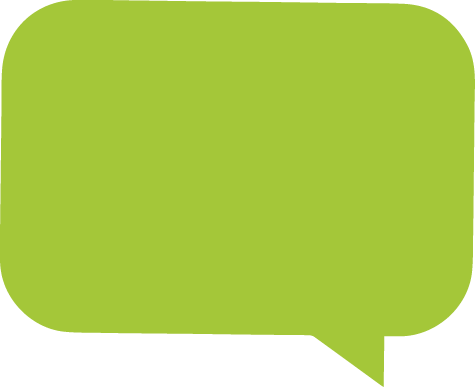 The sky? No seriously, there is so much going on in my life right now…
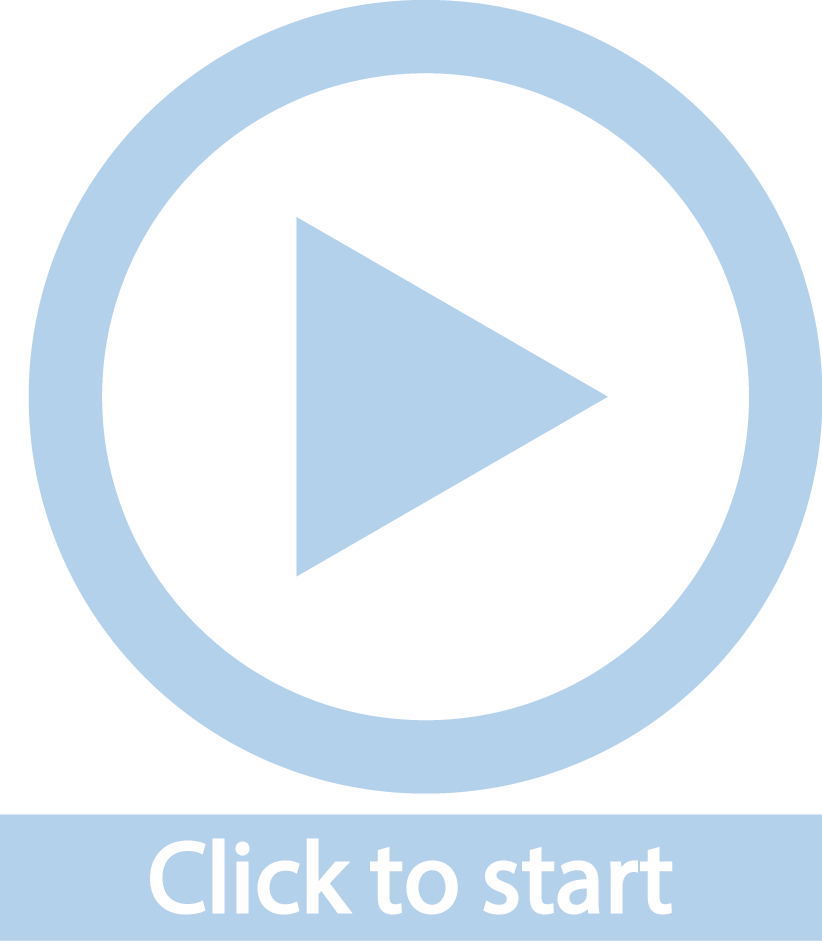 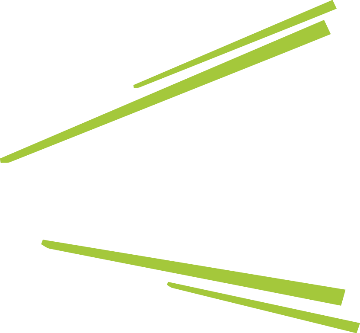 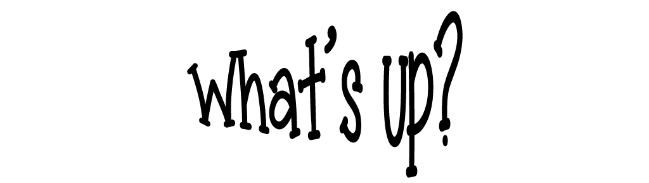 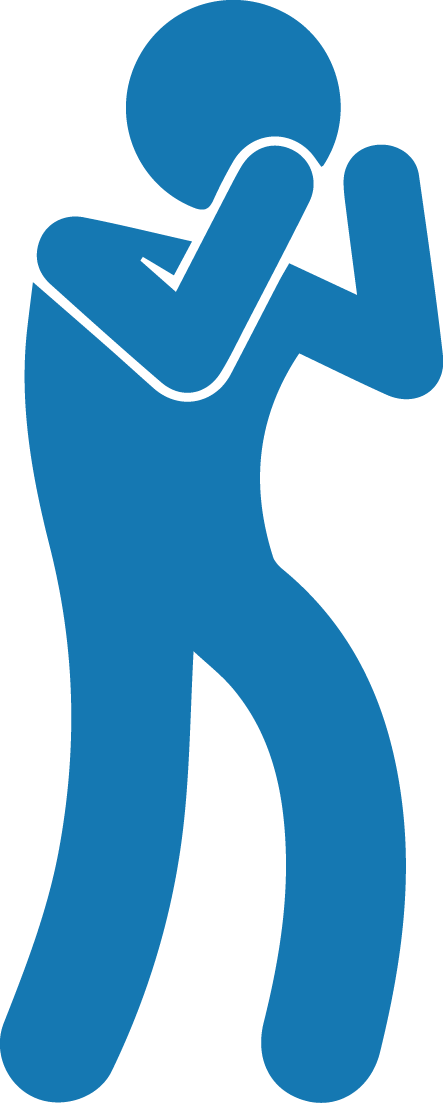 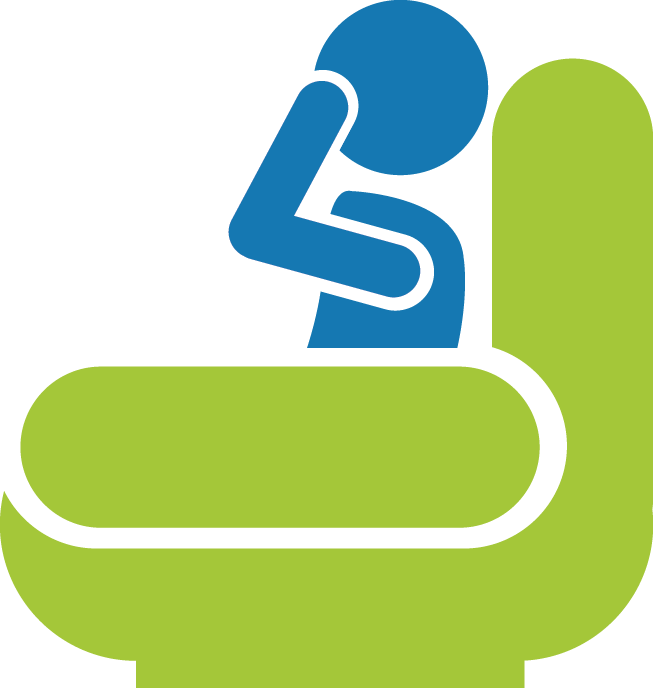 Listen and speak to interact with others: Conversations
Conversation 
Mostly informal
Verbal: words and language
Non-verbal: body language and use of voice
Purpose: to interact informally
Listen and speak to interact with others: Discussions
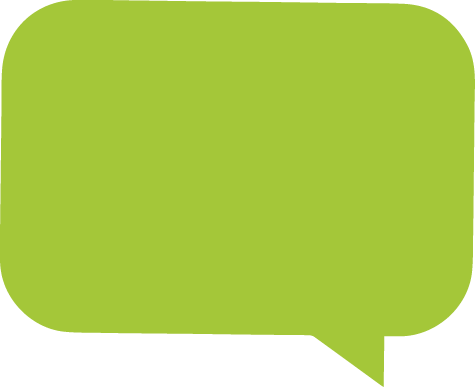 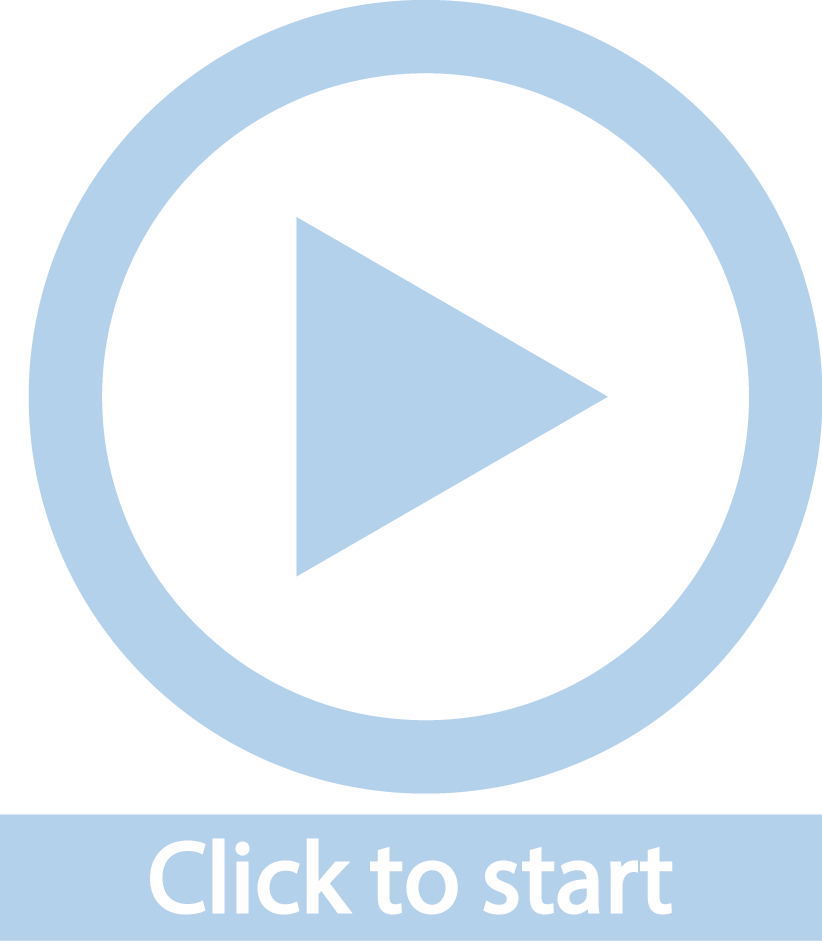 We need to 
discuss the 
agenda 
for tomorrow.
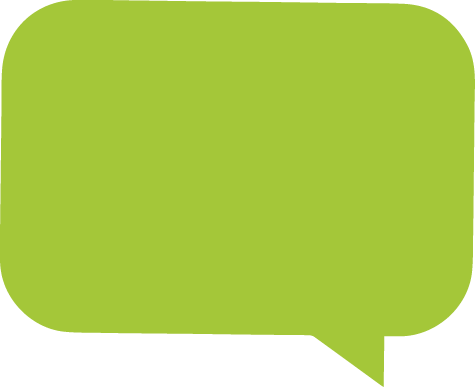 Let us discuss it now.
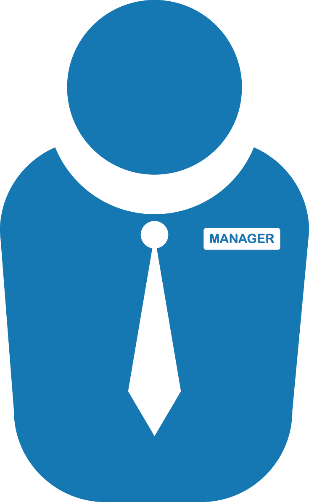 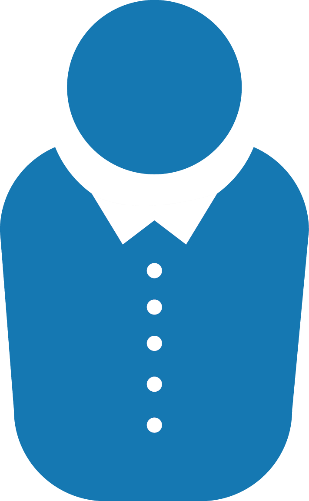 Listen and speak to interact with others: Discussions
Discussion
Mostly formal
Verbal: words and language
Non-verbal: body language and  use of voice
Purpose: to interact on a more serious issue, formally
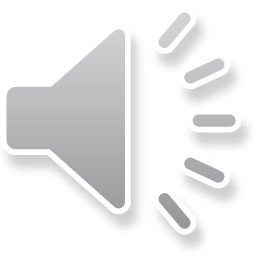 Listen and speak to interact with others: Dialogues
Dialogue
Informal or formal
Verbal: words and language
Non-verbal: body language and use of voice
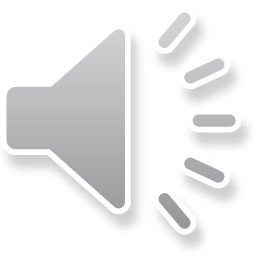 Listen and speak to interact with others: Dialogues
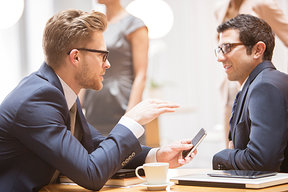 Purpose: for two or more people or groups of people to talk to each other to solve a problem.
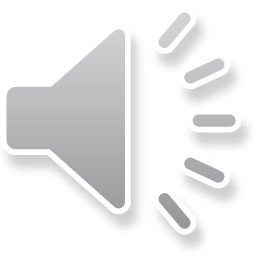 Listen and speak to interact with others: Dialogues
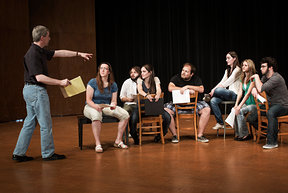 Purpose: for characters in a play or in a book to talk to each other, 
in order to entertain and inform the audience or readers.
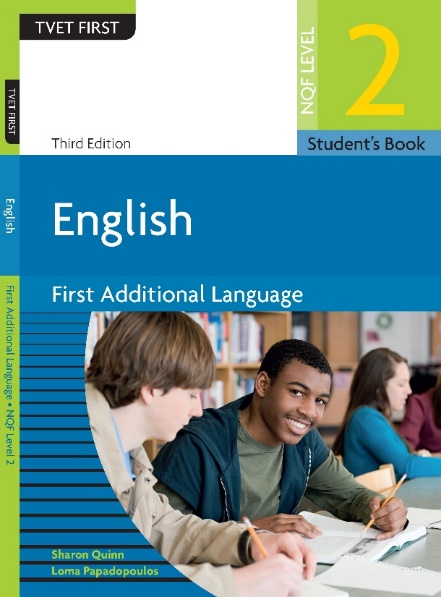 Learning activity 5.1
Module 5
Test your knowledge of this section by completing  Learning activity 5.1 on page 65 of your Student’s Book.
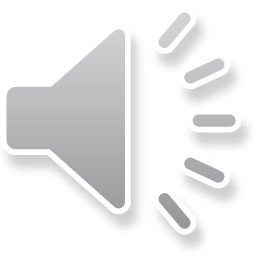 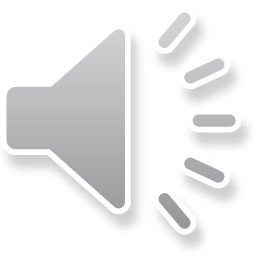 Non-verbal communication
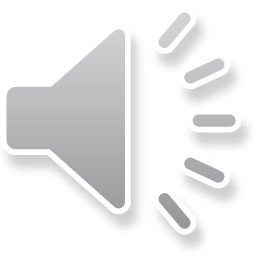 Use of voice 
tone
pitch
volume
tempo
rhythm
projection
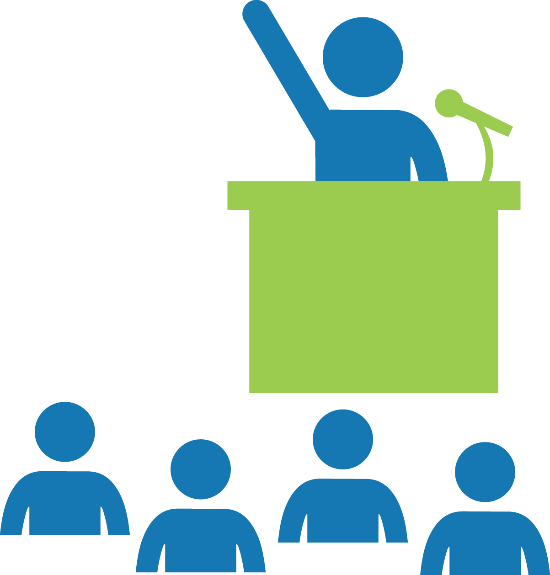 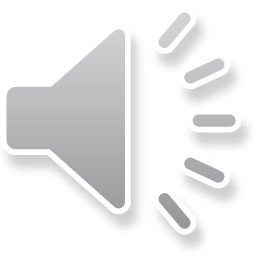 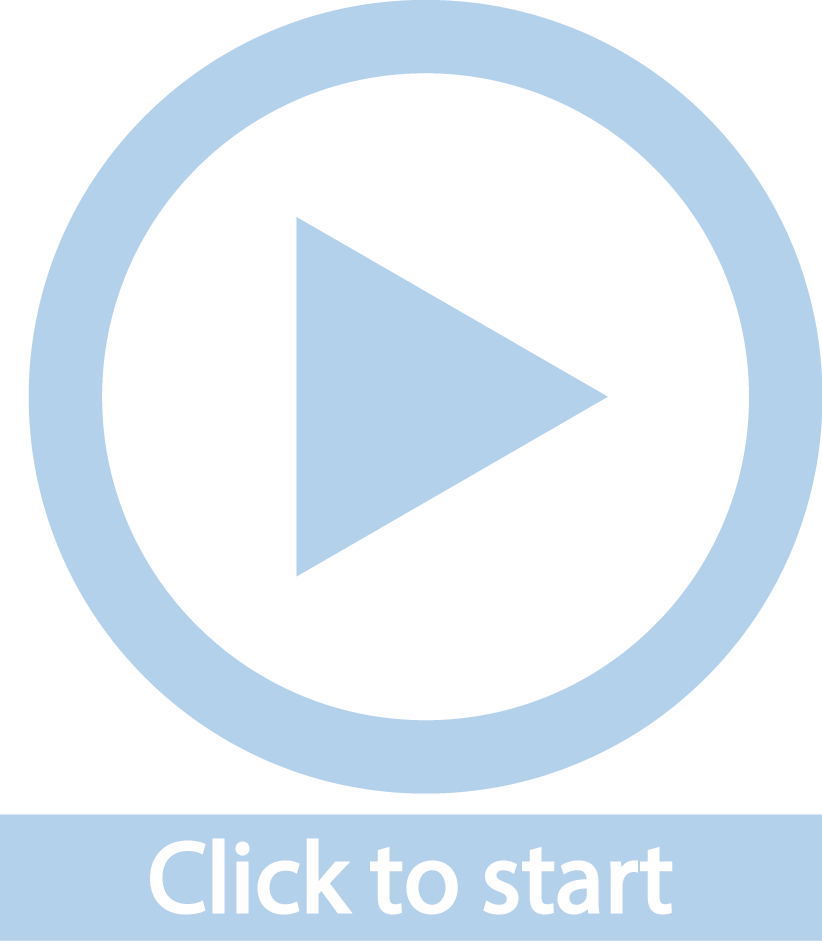 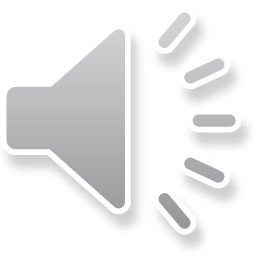 Body language 
posture
facial expressions
eye-contact
gestures
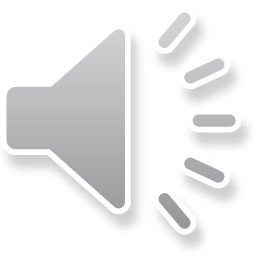 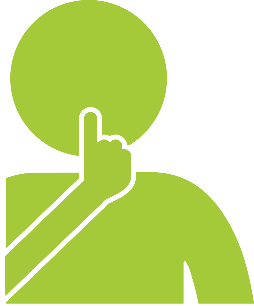 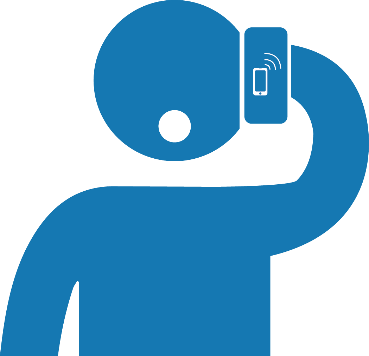 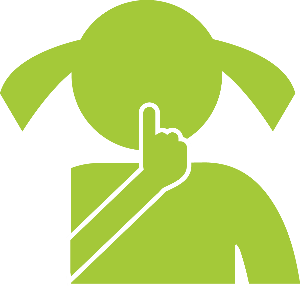 Strategies for listening and speaking in groups
Participate (listen and speak)
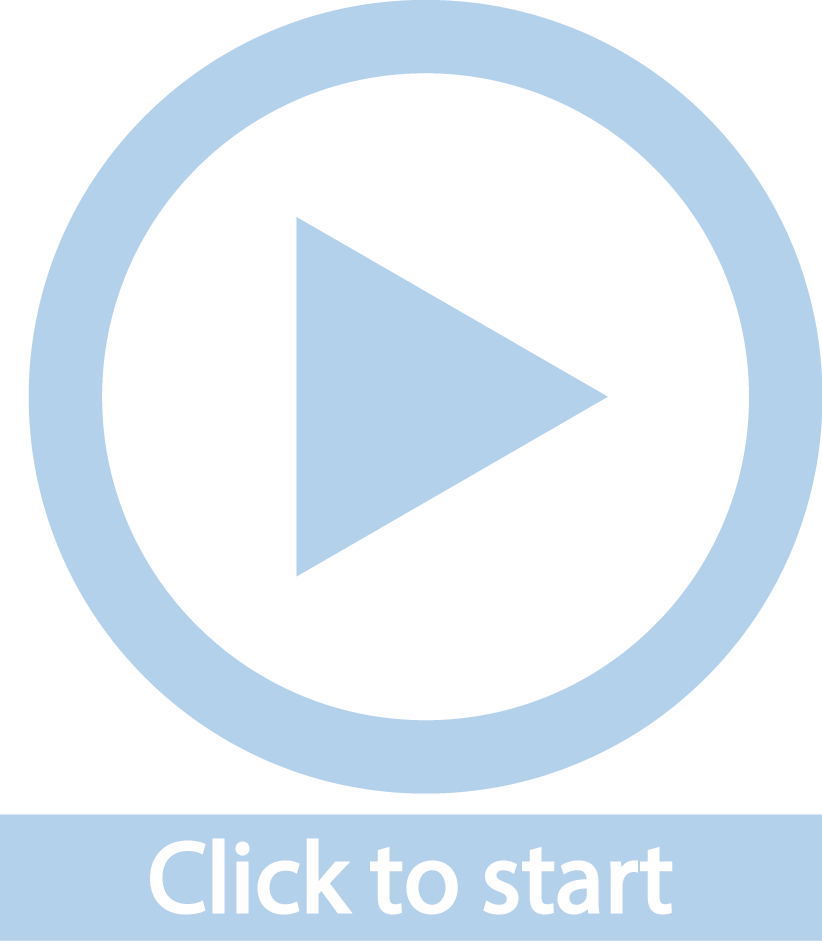 Initiate and respond
Awareness of your own and other speakers’ verbal and non-verbal communication
Reflect interest and attention
Appropriate use of language
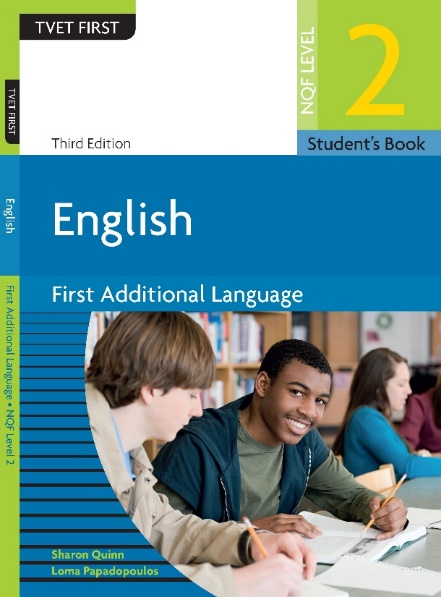 Learning activities 5.2, 5.3 and 5.4
Module 5
Test your knowledge of these sections by completing Learning activities 5.2, 5.3 and 5.4 on pages 67 and 68 of your Student’s Book.
Did you know that you can interact with others by speaking and listening online?
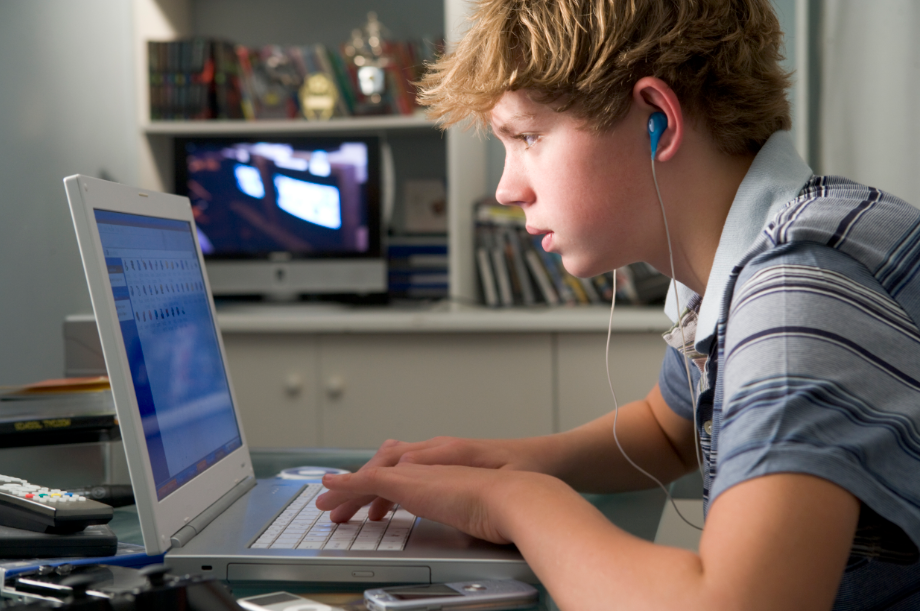 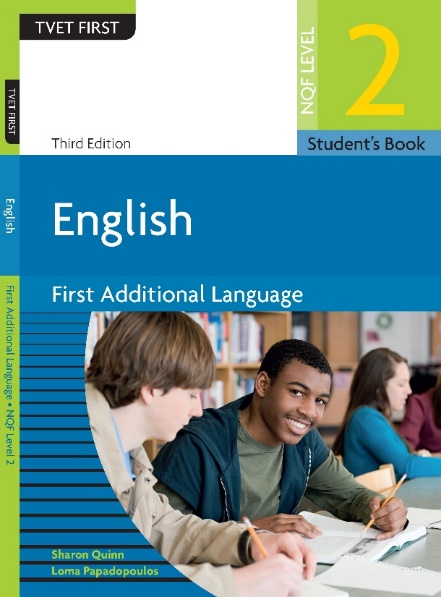 Learning activities 5.5 and 5.6
Module 5
Test your knowledge of these sections by completing Learning activities 5.5 and 5.6 on pages 69 and 70 of your Student’s Book.
Denotative and connotative meaning of words
The connotative and figurative use of words: Idioms and proverbs
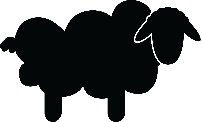 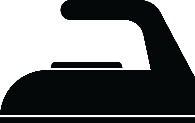 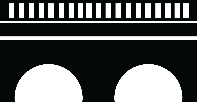 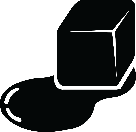 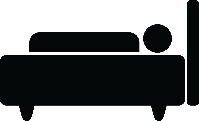 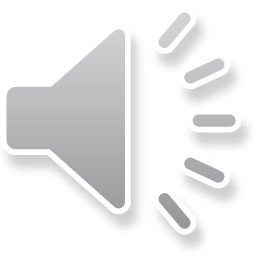 More idioms and proverbs
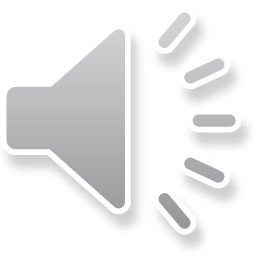 Imagine what it would look like if you drew the following:
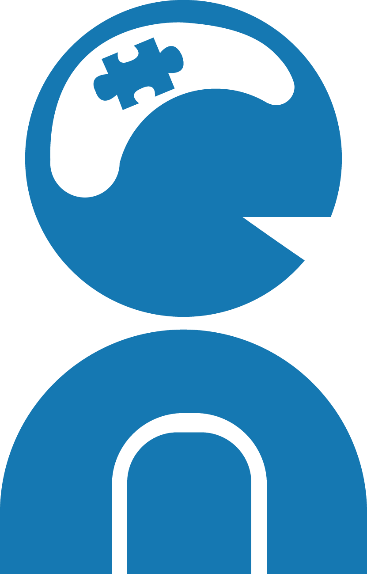 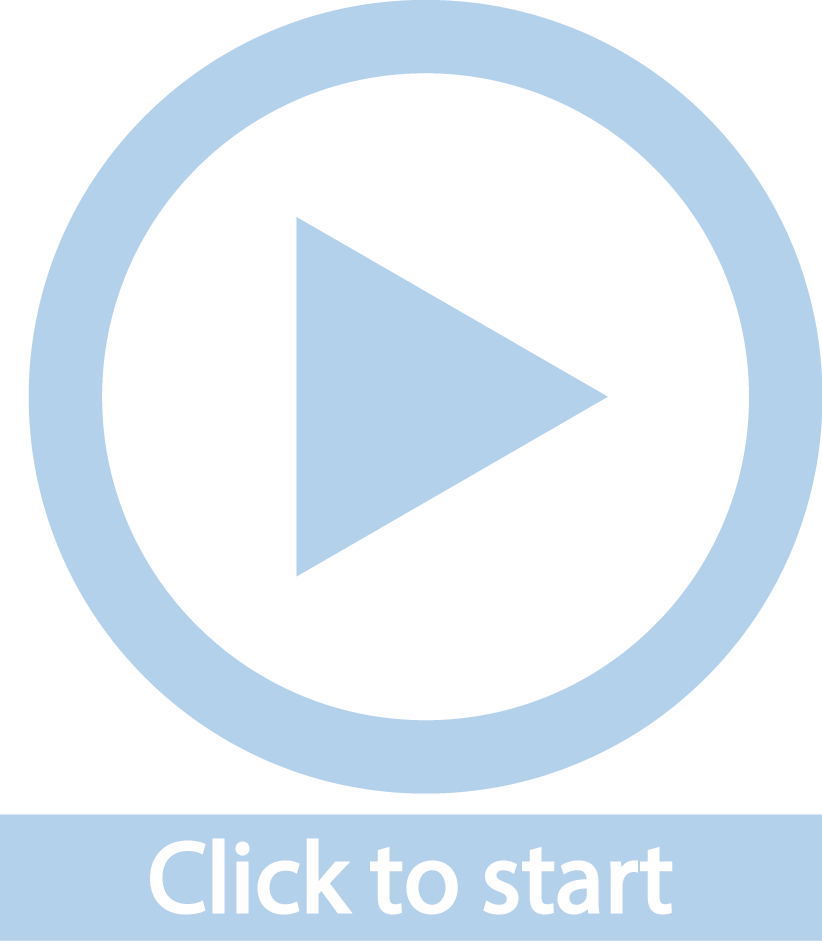 I will give you a piece of my mind
Meaning:
I will argue with you and tell you how I feel
More idioms and proverbs
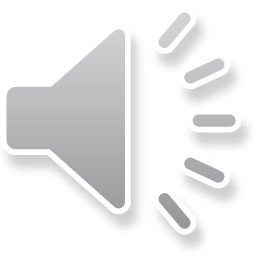 Imagine what it would look like if you drew the following:
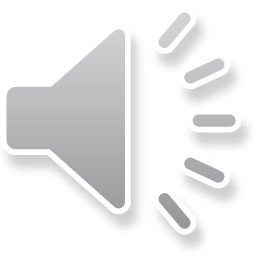 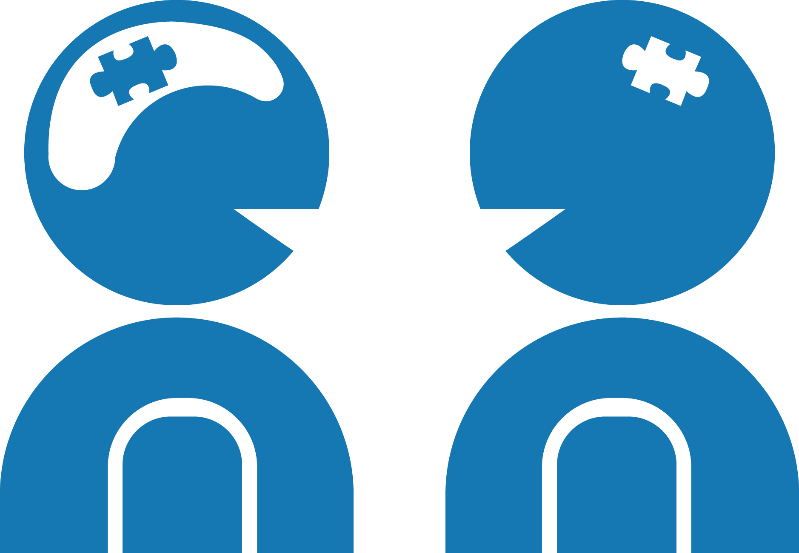 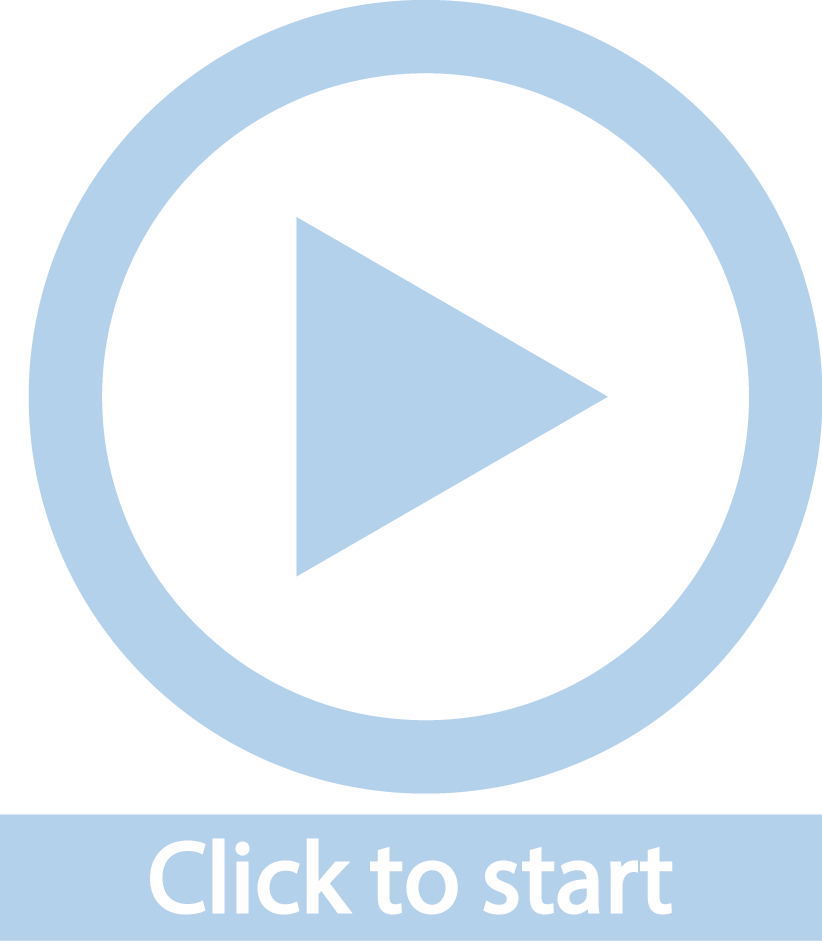 Two heads are better than one
Meaning:
Two people are more likely to solve a problem than one person
More idioms and proverbs
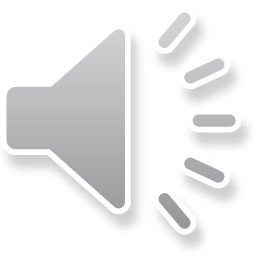 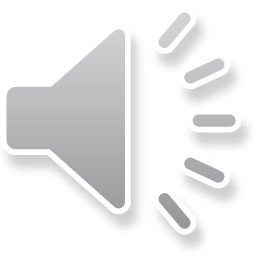 Imagine what it would look like if you drew the following:
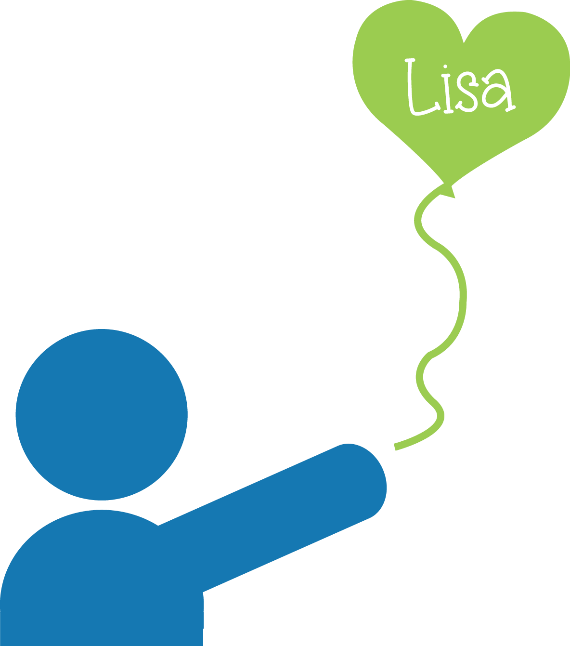 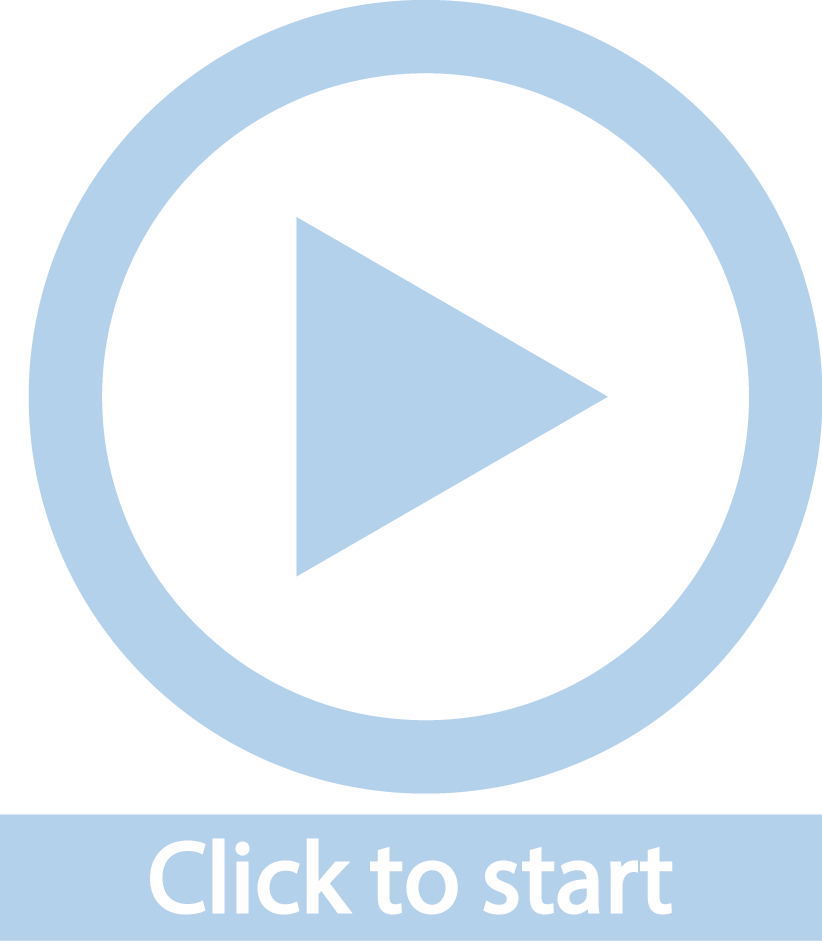 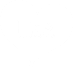 To lose your heart to someone
Meaning:
To be in love
More idioms and proverbs
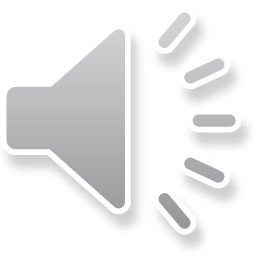 Imagine what it would look like if you drew the following:
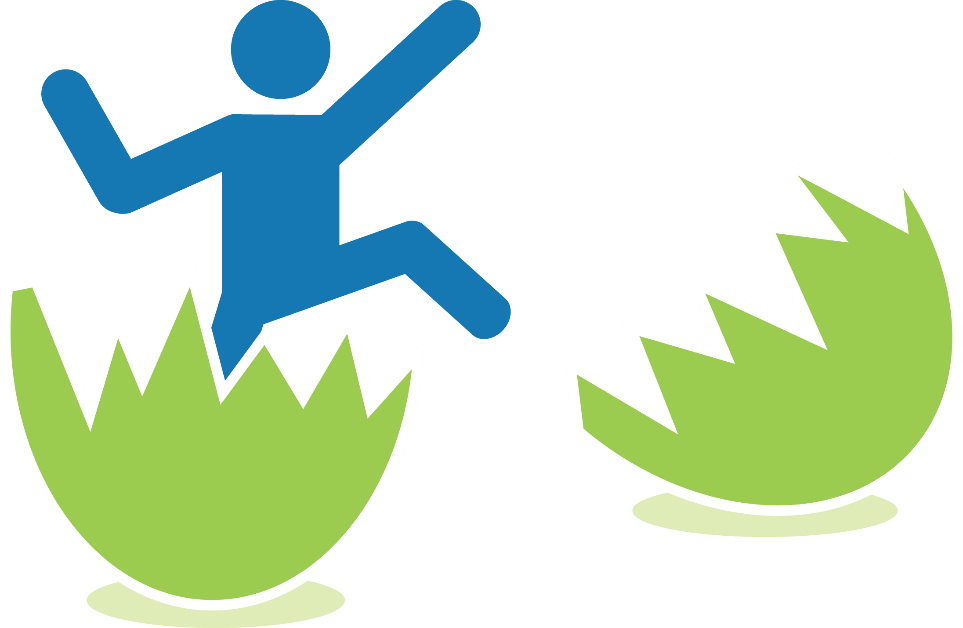 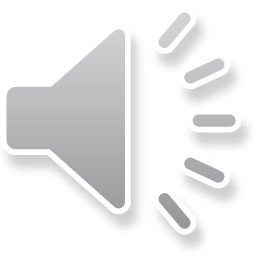 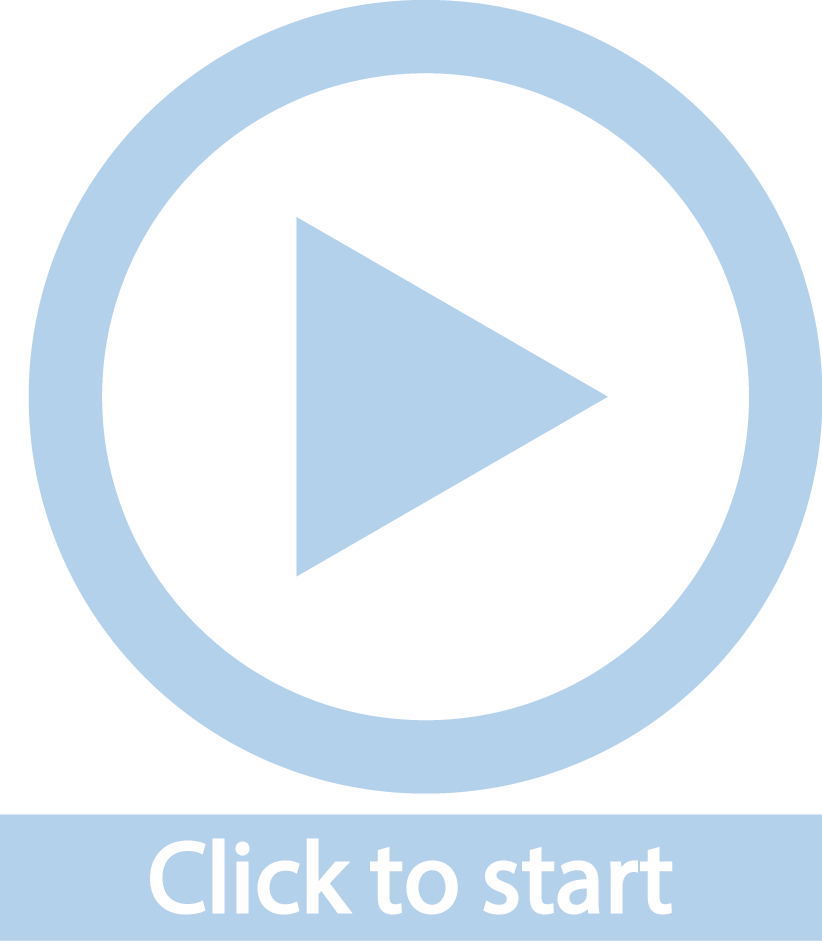 To come out of your shell
Meaning:
To become more confident and more lively
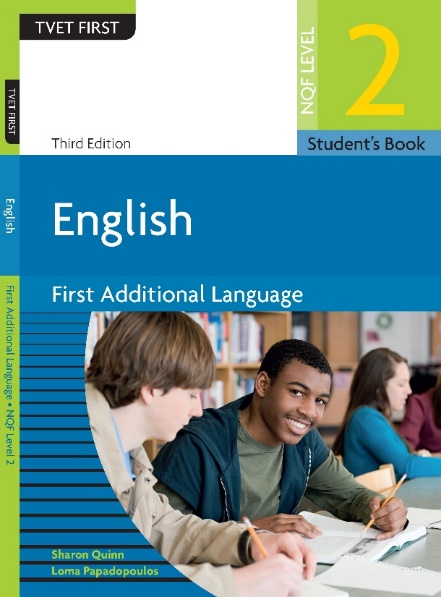 Learning activity 5.7
Module 5
Test your knowledge of this section by completing Learning activity 5.7 on page 71 of your Student’s Book.
Adjectives
Describe nouns and pronouns
Make writing more interesting and descriptive
Can be compared (degrees of comparison)
a big (bigger, biggest) elephant
a spectacular (more spectacular, most spectacular) view
he is brave (braver, bravest)
she is courageous (more courageous, most courageous)
Adjectives in pictures
Water 
(deep, deeper, deepest; dangerous, more dangerous, most dangerous)
Girl 
(excited, more excited, most excited)
Dolphin 
(fast, faster, fastest)
(adaptable, more adaptable, most adaptable)
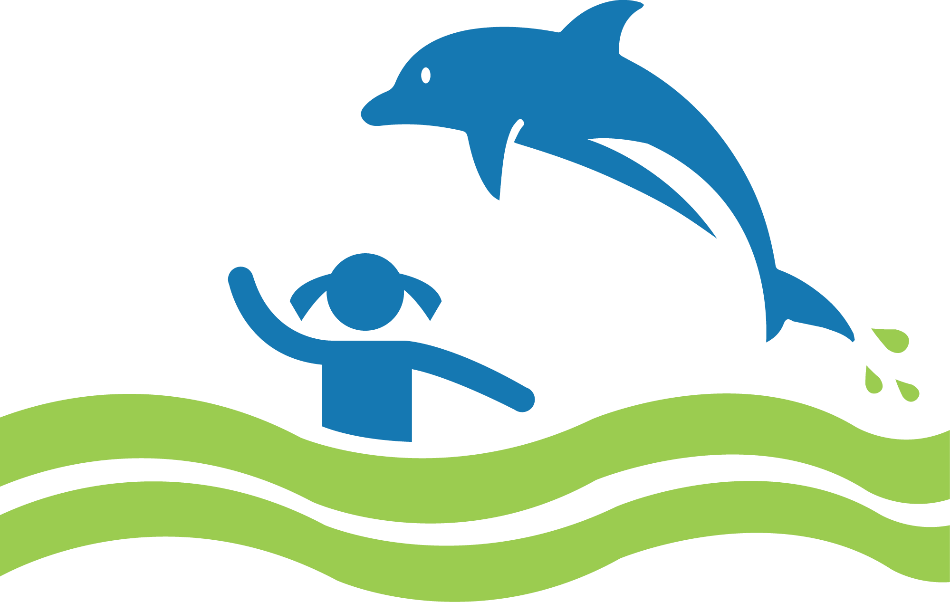 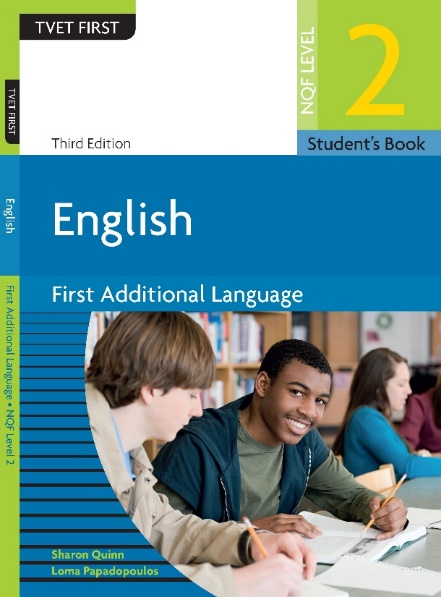 Learning activity 5.8
Module 5
Test your knowledge of this section by completing Learning activity 5.8 on page 74 of your Student’s Book.
Adverbs
Tell you more about a verb
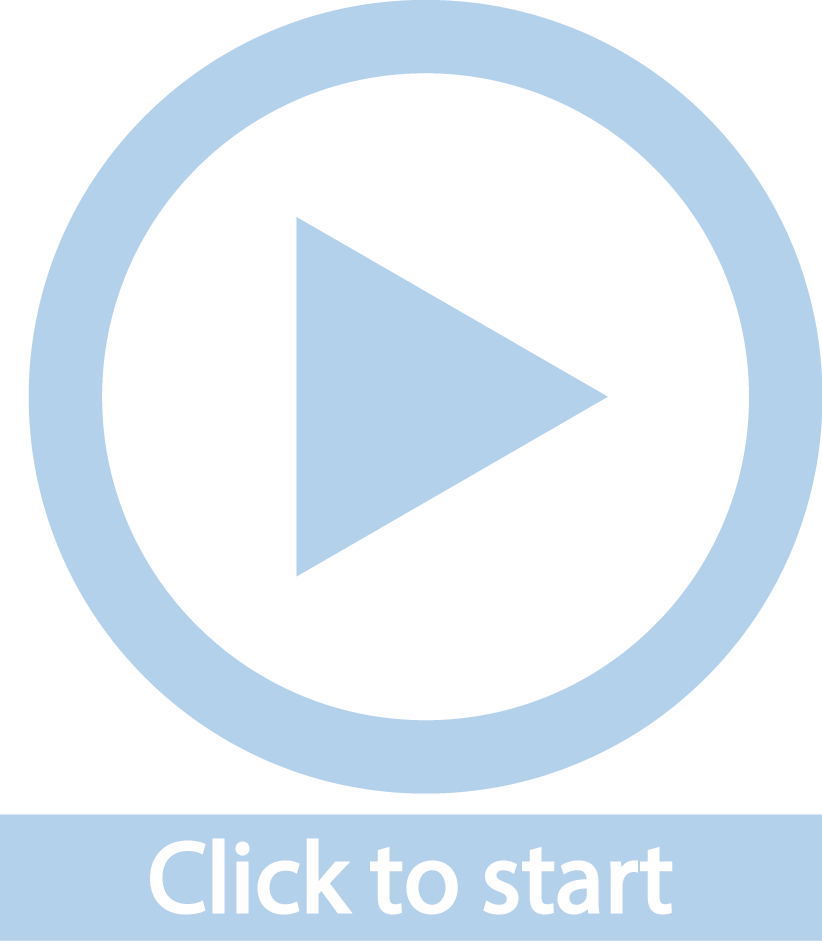 She reads books enthusiastically every day, 
at home and at college. At the moment 
she is reading extremely attentively.
Adverbs
Tell you more about a verb
She reads books                              every day, 
at home and at college. At the moment 
she is reading extremely attentively.
enthusiastically
Adverb of manner
(How?)
Adverbs
Tell you more about a verb
every day
She reads books enthusiastically                  , 
at home and at college. At the moment 
she is reading extremely attentively.
Adverb of frequency
(How often?)
Adverbs
Tell you more about a verb
She reads books enthusiastically every day, 
at            and at              . At the moment 
she is reading extremely attentively.
home
college
Adverb of place
(Where?)
Adverbs
Tell you more about a verb
She reads books enthusiastically every day, 
at home and at college.                             she
is reading extremely attentively.
At the moment
Adverb of time
(When?)
Adverbs
Tell you more about a verb
She reads books enthusiastically every day, 
at home and at college. At the moment 
she is reading                    attentively.
extremely
Adverb of degree
(How much?)
Adverbs
Tell you more about a verb
She reads books enthusiastically every day, 
at home and at college. At the moment 
she is reading extremely                    .
attentively
Adverb of manner 
(How?)
Adverbs in pictures
The athlete runs fast (faster, fastest). He runs rhythmically (more rhythmically, most rhythmically). 
He practises regularly and saves much (more, most) time by living close to the track.
Adverbs in pictures
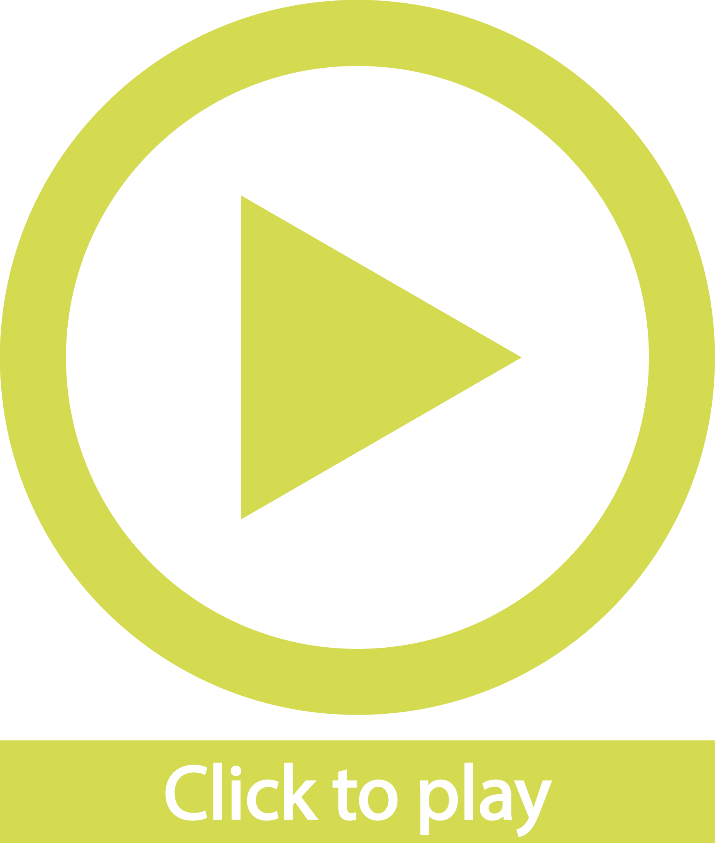 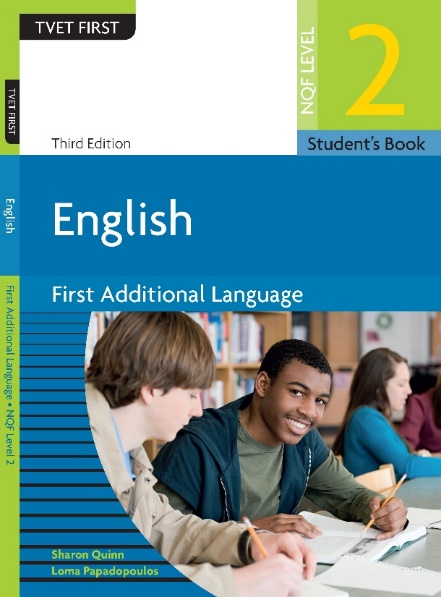 Learning activity 5.9
Module 5
Test your knowledge of this section by completing Learning activity 5.9 on page 75 of your Student’s Book.
Summary of Module 5
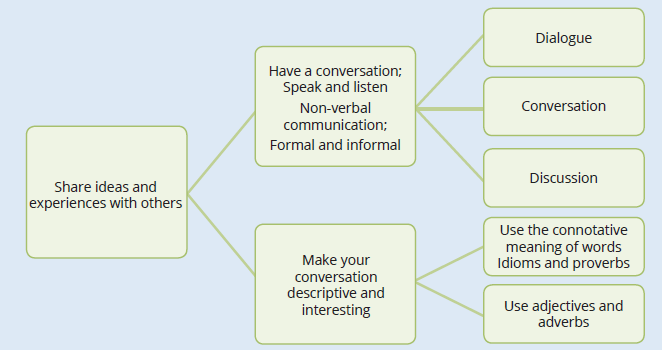 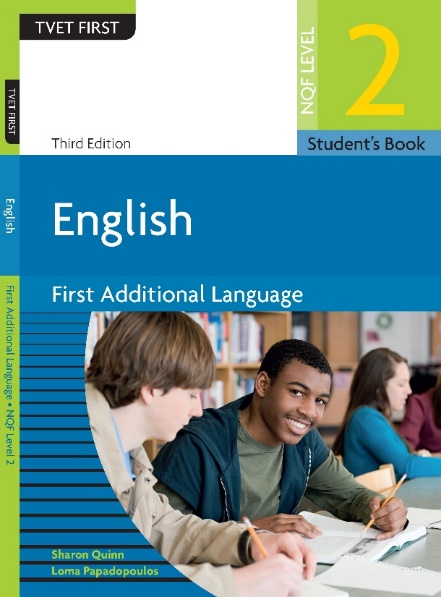 Formative assessment
Module 5
Test your knowledge of Module 5 by completing the Formative assessment on page 77 of your Student’s Book.